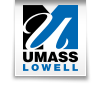 References: Journal articles
APA format
Created by Alice Frye, Ph.D., Department of Psychology, University of Massachusetts, Lowell
1
Steps in this tutorial
1) State goals of this tutorial
2) Difference between a citation and a reference
3) Why we reference
4) Example of why we cite
5) Basic rules of references
6) Example of a reference
7) Explanations of components and formatting
Created by Alice Frye, Ph.D., Department of Psychology, University of Massachusetts, Lowell
2
Goal
The goal of this tutorial is to show you how to correctly format a journal article in your references section using APA style.
Created by Alice Frye, Ph.D., Department of Psychology, University of Massachusetts, Lowell
3
What is a citation?  What is a reference?
When you cite authorship in your text this means that it occurs within the draft of your actual paper.
References are a full notation of any authors and works you cite, and these go at the end of your paper.
Created by Alice Frye, Ph.D., Department of Psychology, University of Massachusetts, Lowell
4
Objectives
By the end of this tutorial you should be able to 
Know what components of information are necessary for a reference of a journal article.
Apply the basic rules of formatting references in APA style.
Created by Alice Frye, Ph.D., Department of Psychology, University of Massachusetts, Lowell
5
When and why we cite?
There are two main purposes for citations in psychology
To show that you can support your statements with evidence
To show that you aren’t just stating what you have “heard” or “believe” or “everyone knows.”
To show that you have drawn this information from reputable sources.
To give proper credit for works that inform your own writing and ideas (failing to do so is academic dishonesty).
Created by Alice Frye, Ph.D., Department of Psychology, University of Massachusetts, Lowell
6
Why support your statements with evidence?
Psychology writing differs from other types of writing, such as argumentative writing or rhetorical writing.
One way it differs is that it is not acceptable to make statements without backing those statements up with some citation of an appropriate source.
Created by Alice Frye, Ph.D., Department of Psychology, University of Massachusetts, Lowell
7
Example
In rhetorical writing it might be fine to make a statement such as:
Depression is an illness which affects millions of women in the United States.
In psychology writing a statement like this needs a citation to support it:
Depression in an illness which affects millions of women in the United States (Kessler et al., 1993).
Created by Alice Frye, Ph.D., Department of Psychology, University of Massachusetts, Lowell
8
Why?
Knowledge in psychology comes from evidence, not  opinions.
Unless you cite a study supporting the statement, you are just stating an opinion.
You are claiming something is true, but not giving any evidence to support it.
You must give evidence that supports your statements.
This does not mean you will need zillions of citations.
You may cite a single study many times.
Created by Alice Frye, Ph.D., Department of Psychology, University of Massachusetts, Lowell
9
Basic rules
Your reference list should appear at the end of your paper. 
It provides the information necessary for a reader to find any source you cite in your paper.
Each source you cite in the paper must appear in your reference list; AND each source in the reference list must be cited in your text.
Created by Alice Frye, Ph.D., Department of Psychology, University of Massachusetts, Lowell
10
Basic rules
Your references should begin on a new page separate from the text of the essay.  Label this page References centered at the top of the page in bold (do not underline, or use quotation marks for the title). 
Do NOT call this page a “Works Cited,” “Bibliography,” or any other title.
Created by Alice Frye, Ph.D., Department of Psychology, University of Massachusetts, Lowell
11
Basic rules
ALL of the text in your references should be double-spaced just like the rest of your paper.
Your reference page should be alphabetized by the last name of the first author of each item.
All lines after the first line of each entry in
	your reference list should be indented one-	half inch from the left margin. This is called 	hanging indentation. This last bullet point 	contains a hanging indentation.
Created by Alice Frye, Ph.D., Department of Psychology, University of Massachusetts, Lowell
12
Example
Most journal articles in psychology have multiple authors.  Here is how you would format a journal article in your references:
Tran, N., & Birman, D. (2010). Questioning the 	model minority: Studies of Asian American 	academic performance. Asian American 	Journal of Psychology, 1(2), 106-118. 	doi:10.1037/a0019965
Created by Alice Frye, Ph.D., Department of Psychology, University of Massachusetts, Lowell
13
Notes on the example: Authors
Now let’s look at each part of the reference:
Tran, N., & Birman, D. (2010). Questioning the model minority: 	Studies of Asian American academic 	performance. Asian 	American Journal of Psychology, 1(2), 106-118. 	doi:10.1037/a0019965
The authors’ names appear last name, followed by a comma, and the authors’ first initial, NOT their full first name.
The names appear in the order listed on the article (not alphabetized).  This is because the order of the authors has meaning in psychology.
If an author lists two initials, insert a space between the period and the second initial.
The names are separated by an ampersand (&), NOT the word “and.”
Created by Alice Frye, Ph.D., Department of Psychology, University of Massachusetts, Lowell
14
Notes on the example: Year
Tran, N., & Birman, D. (2010). Questioning the model minority: 	Studies of Asian American academic 	performance. Asian 	American Journal of Psychology, 1(2), 106-118. 	doi:10.1037/a0019965
The year of publication of the article appears after the authors in parentheses, followed by a period.
The issue, volume number, month, and page numbers do NOT appear here, but later, after the article and volume title.
Created by Alice Frye, Ph.D., Department of Psychology, University of Massachusetts, Lowell
15
Notes on the example: Article title
Tran, N., & Birman, D. (2010). Questioning the model minority: 	Studies of Asian American academic performance. Asian 	American Journal of Psychology, 1(2), 106-118. 	doi:10.1037/a0019965
The title of the article appears after the year.
The title is in sentence form, which means it “reads” like a sentence, with a period at the end.  
The first letter of the first word is capitalized, and the rest of the title is NOT capitalized UNLESS:
There is a colon in the title (which there often is), and then the first letter of the word after the title is capitalized.
The title includes proper nouns, or the special words we use to refer to people, places, or organizations.  For example, Asian, American, England, Ford, McDonalds, and January are all capitalized.
Created by Alice Frye, Ph.D., Department of Psychology, University of Massachusetts, Lowell
16
Notes on the example: Journal title
Tran, N., & Birman, D. (2010). Questioning the model minority: 	Studies 	of Asian American academic performance. Asian American Journal 	of Psychology, 1(2), 106-118. 	doi:10.1037/a0019965
The title of the journal appears after the title of the article, and is in italics without any abbreviations.
The first letter of each word in the title is capitalized (except for “of,” “and,” or “the”).
Always spell out the word “and” unless the journal uses the ampersand (&) in the title. 
The journal title is followed by a comma, where the volume and issue numbers come next.  
The publisher’s name and location do NOT appear here.
Created by Alice Frye, Ph.D., Department of Psychology, University of Massachusetts, Lowell
17
Notes on the example: Volume & issue
Tran, N., & Birman, D. (2010). Questioning the model minority: 	Studies of Asian American academic 	performance. Asian 	American Journal of Psychology, 1(2), 106-118. 	doi:10.1037/a0019965
The volume of the journal appears after the journal title and is in italics.
Do NOT use the word “volume” or “Vol.” before the number.
The journal issue number appears after the volume number in parentheses and is NOT in italics. 
The issue number is followed by a comma, where the page numbers will come next.
Created by Alice Frye, Ph.D., Department of Psychology, University of Massachusetts, Lowell
18
Notes on the example: Pages
Tran, N., & Birman, D. (2010). Questioning the model minority: 	Studies of Asian American academic 	performance. Asian 	American Journal of Psychology, 1(2), 106-118. 	doi:10.1037/a0019965
The first and last page numbers of the article appear after the issue number.
Do NOT use the word “pages,” “pp,” “pgs,” or any other phrase before the numbers.
The page numbers end with a period.
Created by Alice Frye, Ph.D., Department of Psychology, University of Massachusetts, Lowell
19
Notes on the example: DOI
Tran, N., & Birman, D. (2010). Questioning the model minority: 	Studies of Asian American academic 	performance. Asian 	American Journal of Psychology, 1(2), 106-118. 	doi:10.1037/a0019965
When using an article from a scholarly online journal article, you must provide information about its digital location.
DOI stands for Digital Object Identifier.  It is unique to your article, begins with a 10 and a long string of letters and numbers with a slash. 
This number can be found on the first page of the article and PsycINFO will also provide it in its automatic citation.
The letters  doi appear, followed by a colon and the number.
Created by Alice Frye, Ph.D., Department of Psychology, University of Massachusetts, Lowell
20
More examples
McCabe, A., Boccia, J., Bennett, M., Lyman, N., & 	Hagen, R. (2009). Improving oral language and 	literacy skills in preschool children from 	disadvantaged backgrounds: Remembering, 	writing, reading (RWR). Imagination, Cognition 	and Personality, 29(4), 363-390. 	doi:10.2190/IC.29.4.f
Created by Alice Frye, Ph.D., Department of Psychology, University of Massachusetts, Lowell
21
More examples
Mulvey, A., & Mandell, C. (2007). Using the arts to 	challenge hate, create community: Laramie lives 	in Lowell. Journal of Gay & Lesbian 	Psychotherapy, 11(3-4), 121-141. 	doi:10.1300/J236v11n03_07

Remember your references are double-spaced, like this, and just like the rest of your paper! Some examples in this tutorial are single-spaced so that they will fit on the slides!
Created by Alice Frye, Ph.D., Department of Psychology, University of Massachusetts, Lowell
22
More examples
Kunzendorf, R. G., Turgiss, J., Benson, J., Ostler, C., 	Walsh, E., Sawyer, R., & Deschenes, D. (2010). 	Multiple styles of self-control predict college 	students' alcohol consumption. Imagination, 	Cognition and Personality, 30(2), 185-199. 	doi:10.2190/IC.30.2.f
Created by Alice Frye, Ph.D., Department of Psychology, University of Massachusetts, Lowell
23
When no DOI is available
When no DOI is available you reference the article as already described, following all the steps, except for including the DOI.  

For example:

Cronbach, L. J. & Meehl, P. E. Construct Validity in 	Psychological Tests.  Psychological Bulletin, 52 (4), 	281-302.
Created by Alice Frye, Ph.D., Department of Psychology, University of Massachusetts, Lowell
24
Conclusion
This concludes this tutorial on referencing journal articles in APA format.
Related topics include referencing:
Books
Chapters in books
Government documents (CDC and NIH)
Dissertations
Online sources
Created by Alice Frye, Ph.D., Department of Psychology, University of Massachusetts, Lowell
25